Электронная коммерция в Интернете
Учитель И и ИКТ
МОБУ «Агалатовская СОШ»
Воинова А.А.
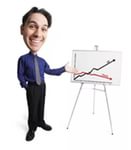 Кто такой Маркетолог?
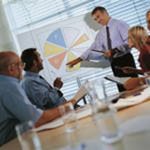 — это специалист, который занимается изучением рыночного спроса и предложения на те или иные товары и услуги, а также организовывает сбыт продукции компании.
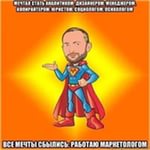 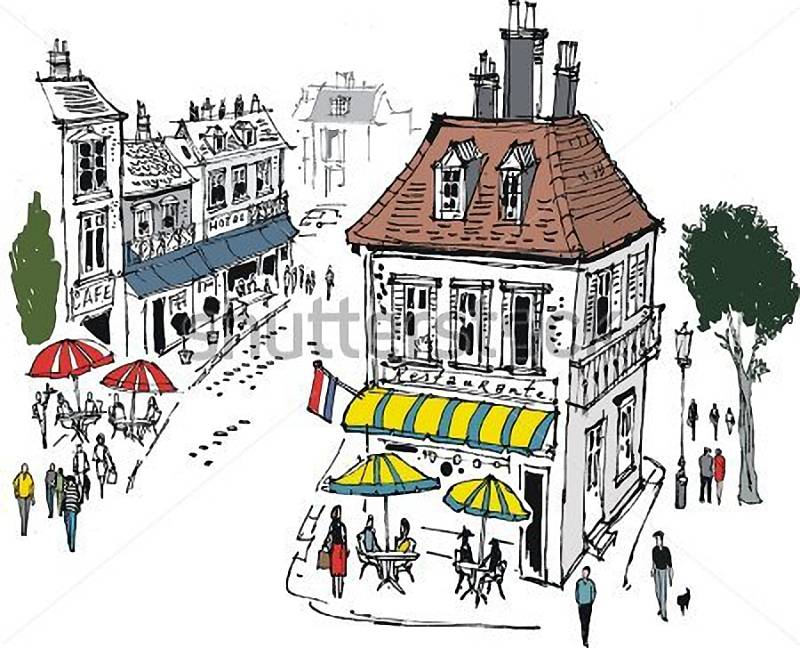 Интернет
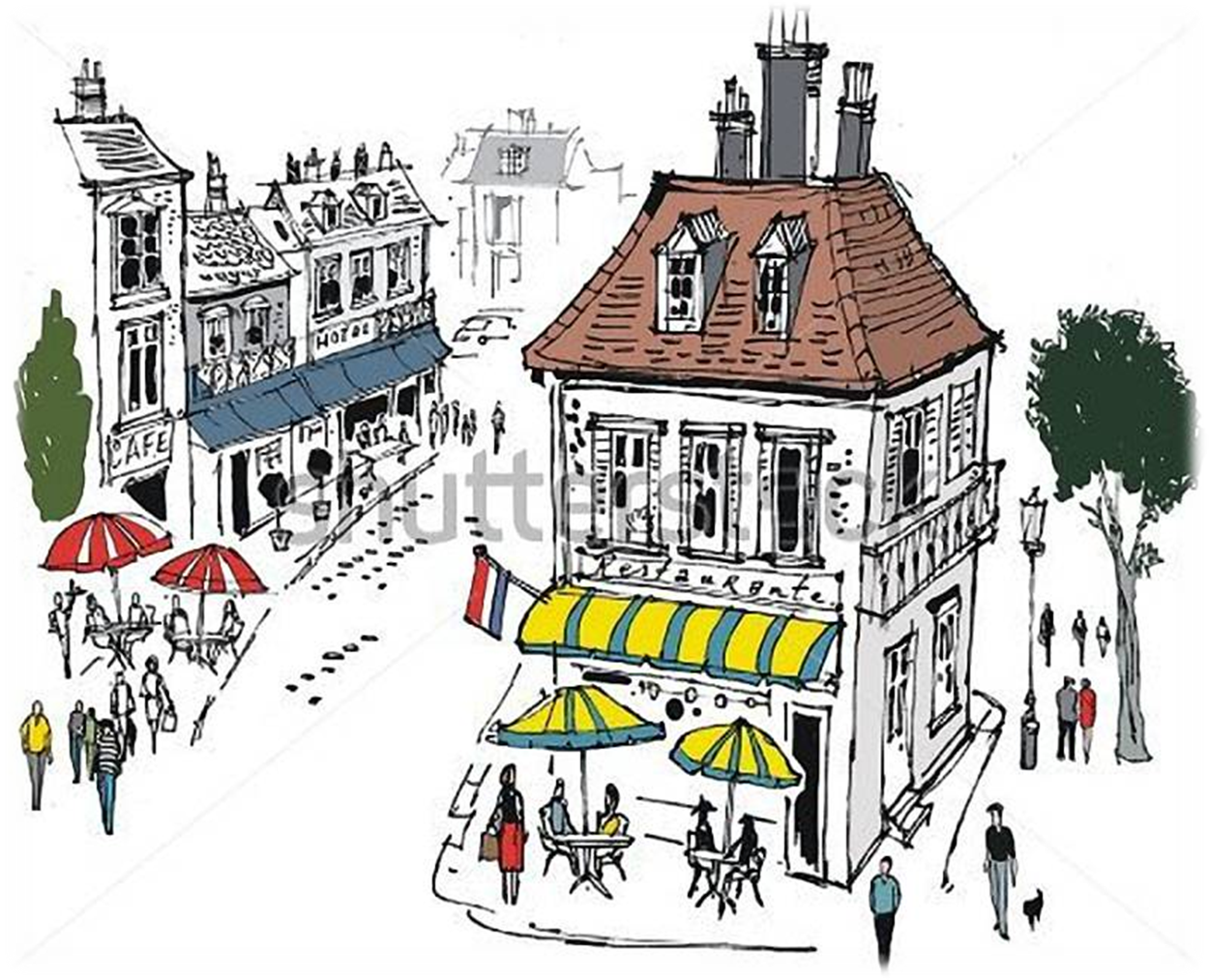 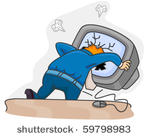 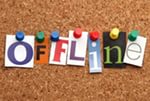 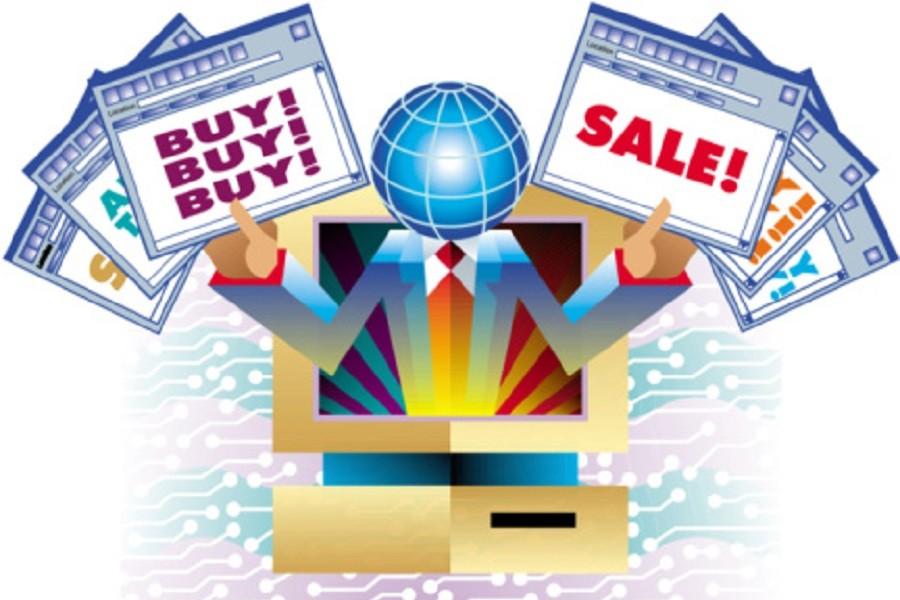 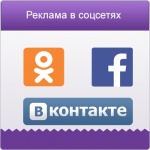 Реклама
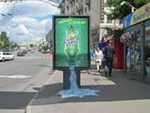 Интернет - магазины
Отчет по практической работе
Таблица оценки стоимости книг
Цель работы- ? (сформулировать самостоятельно)
Ход работы:
Ввод ключевых слов в поле запроса (для нас это слова Купить и Книга, достаточно точное название товара)
Нажатие кнопки Найти.
Открытие наиболее популярных (3-4) сайтов 
Оценка стоимости, не забывая о доставке (Таблица)
Выбор наиболее дешевой.
Вывод: ? (
Продвижение внутри социальной  сети
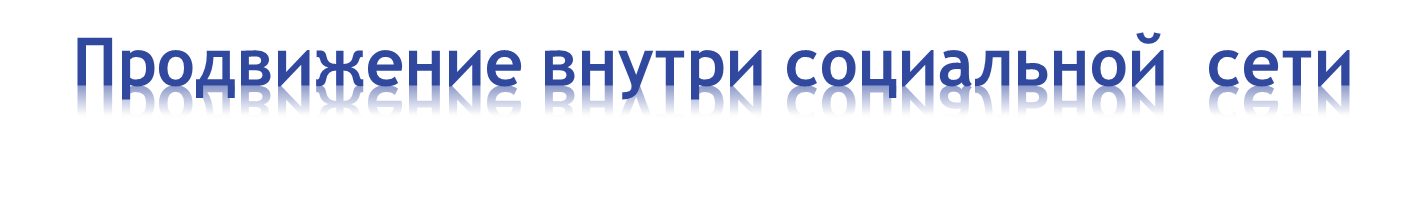 Группа
Название 
Цель
Задачи 
Описание группы
Аватар
Какие фото и видео альбомы
Темы обсуждений
Пример
Фирма по доставке обедов и изготовлению пирогов на заказ
Товар для продвижения – пироги 
Группа пользователей – завтрашние именинники
Основные преимущества:
Цена
Бесплатная доставка
Рефлексия